CHILD ABUSE AND NEGLECT
Allison Brockman
Children are injured or killed by a parent or caregiver. Children are physically, emotionally, and sexually abused. More than four children die in America from child abuse on a daily-basis.  A great percentage of them are under the age three. Sean Hughes, the pro side of using big data to help save children from abuse, says that using predictive analytics will help flag the families that are at higher risk of abusing their child. This is will help the caseworkers to see which families they need to do a more research in and pay more attention to based on their rating. Richard Wexler, the con side of using big data to help save children from abuse, says that predictive analytics attacks family of color, anyone with a criminal record, or just families that live in poverty.
Child abuse is horrific and cruel, but it is something that continues to happen in America.
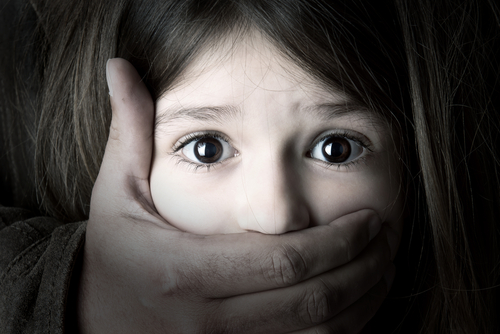 The common ground
The common ground is that if using predictive analytics, it must be careful not to just question families because of their race or social status. They both believe that the child welfare system is not fit to helping any children that are in need. The percentage of children that are lost a year is overwhelming and both men want to be doing something to make the system better to help these children.
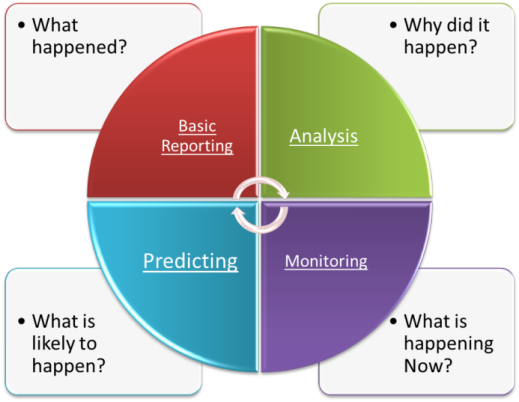 Predictive analytics
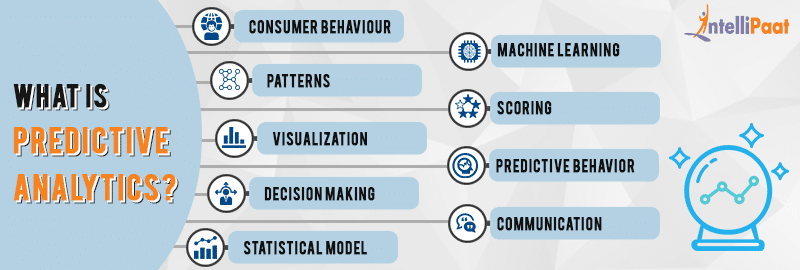 Predictive analytics is data that can be used to score a family. It gives a score of how urgent a social worker should be looking at this family and their situation. It can also help point out a family that is more at risk, so that the social workers are not paying attention to families that are not at a high risk. Big data also puts poor families and families of color and unstable homes more at risk, even if the parents are doing the best they can for their children. That makes it unfair to parents that are trying because they are getting interviewed and questioned about abusing and neglecting their children when the social workers have no proof other than a score.
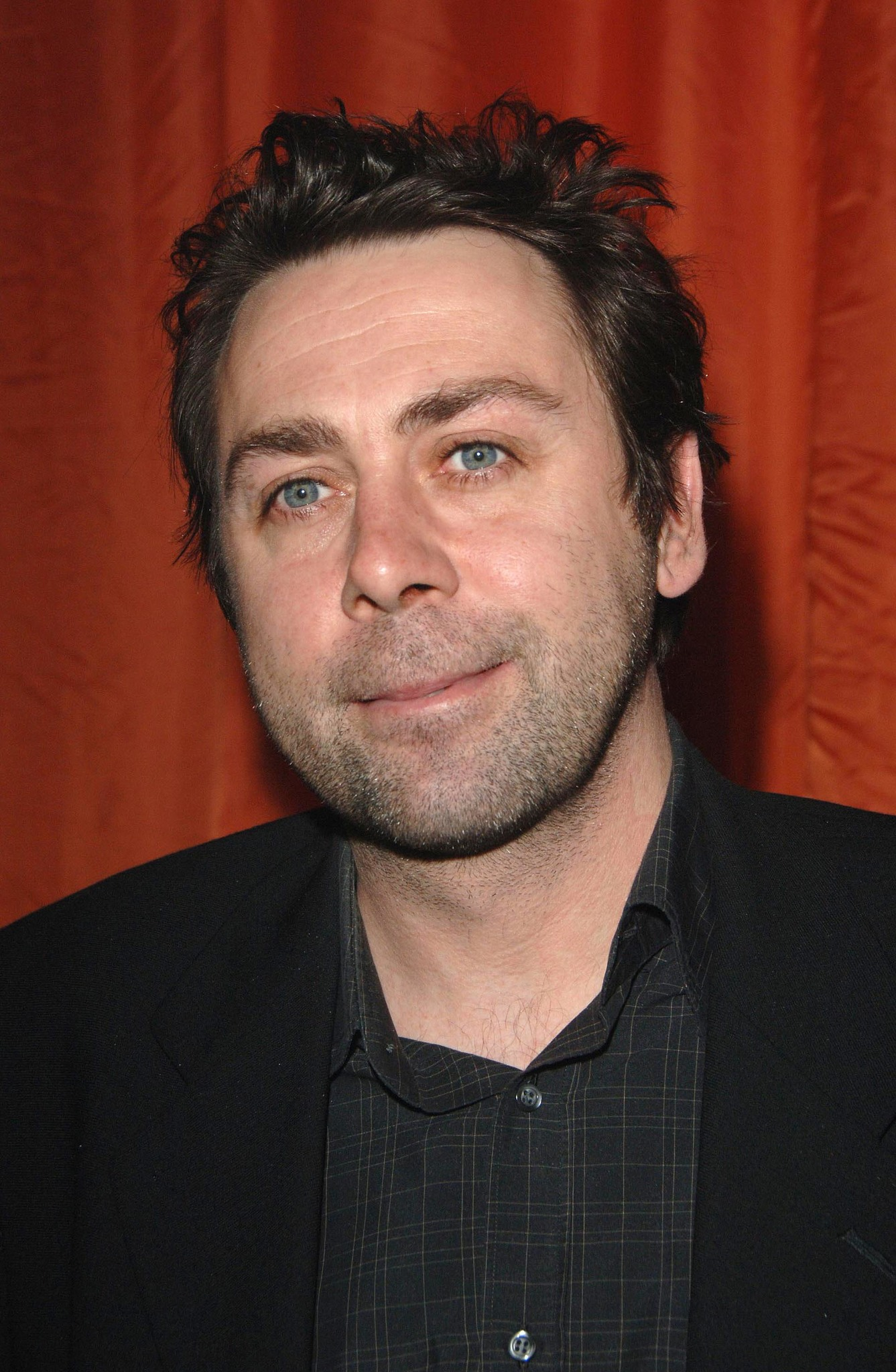 Sean Hughes
“If predictive analytics can help us intervene before families reach crisis, then we need to commit to navigating the tensions and learning to use it to improve child outcomes” (Hughes, 2016). The main argument of this statement that Hughes makes is that if big data can help improve the lives of these children by getting them out of the situation before something terrible happens to them, then why are schools and social workers not already using big data. Social workers over work themselves and sometimes miss saving a child’s life because they are too busy paying attention to a family that really does not have any risk of abuse or neglect.
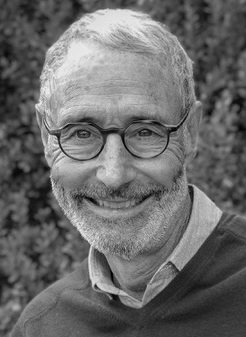 Richard Wexler
Richard Wexler states, “…They’ll needlessly take even more children from their families, further overloading the system and leaving less time to find children in real danger who really do need to be in foster care” (2016). This view of predictive analytics is how it can put children in foster care when they might not need to be there. Foster care is a very hard system, some people will spend their entire lives bouncing around from house to house and family to family until they are old enough to support themselves. That can be hard on a child’s self-esteem and they begin to feel like they were never really loved. Using big data to pinpoint families that are at risk of child abuse and neglect could possibly attack families that are not at risk of child abuse, taking those kids from their families for no exact reason.
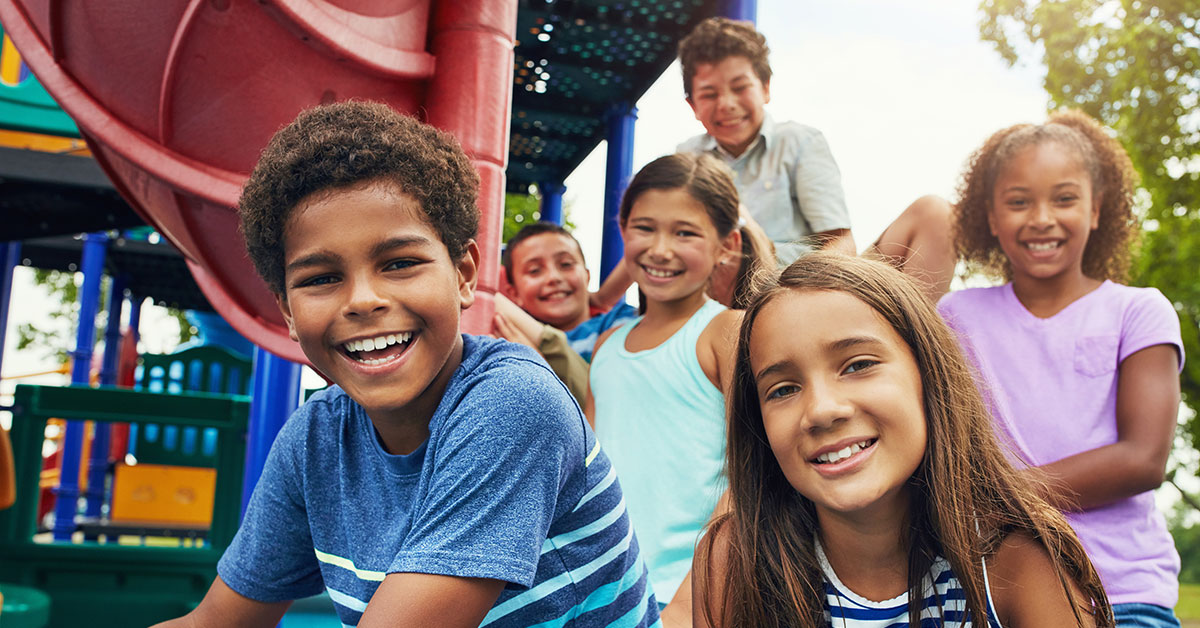 The welfare system
The welfare system is set in place to help families in need. It can help people with grocery bills, health care assistance, and unemployment compensation. The child welfare system is intact to make sure children are safe and helping to strengthen their homelife.  According to Hughes, “Considering the challenges they face, child welfare systems are dangerously under-resourced and understaffed” (2016). Since the child welfare system is unstaffed, it is beginning to punish families. They are not receiving the help they need in their households because there are not enough employees to go around and help everyone in need. Hughes argues that children are getting maltreated in their households and now more children are dying from abuse because there is no one there to help them.
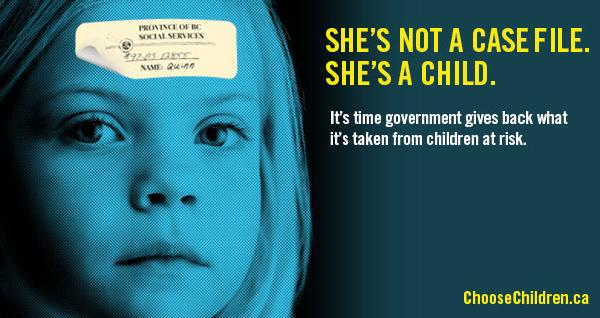 The welfare system
On the opposite of this, Wexler explains that “the risk of bias is even greater in child welfare” (2016). Families of a different race are automatically looked at and with the child welfare system being understaffed, they are spending time looking at families that do not need to be looked at. Wexler believes that big data will sweep families in poverty into the net of being visited and looked at and that is not fair to children that need help.
Conclusion
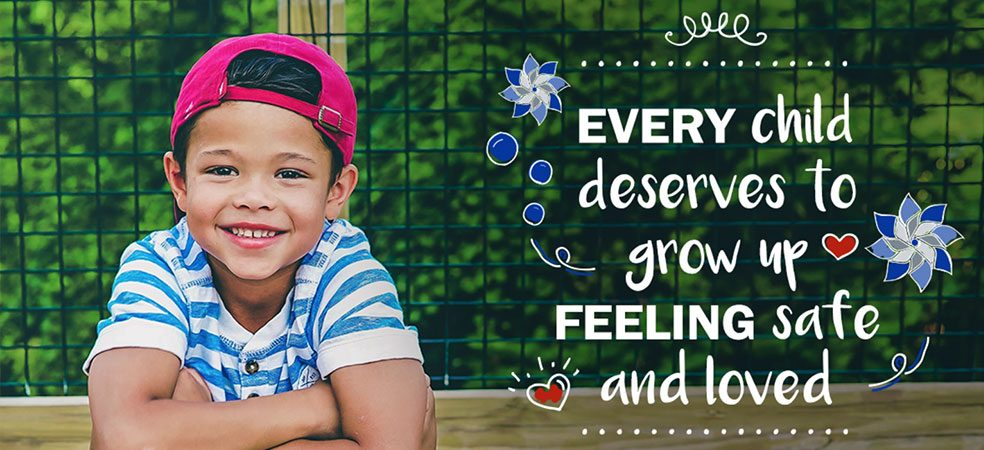 Predicative analytics is a new and is set to help put a target on the families that are more at risk to having child abuse happen in their household. On the other hand, using big data puts families at risk for just being in poverty or being a different race. Both sides had amazing points as to why and why not use big data to help abused children. The common ground between both articles is that there are many risks to using big data. “These are legitimate concerns, and systems using predictive analytics must be mindful of the role they assign these data systems in decision-making” (Hughes, 2016). Hughes believes that there are concerns when using predicative analytics because these social workers tend to already be overworked and putting more and more cases on their desks to be looked at, strays them away from the actual children they could be neglected and abused.
Conclusion
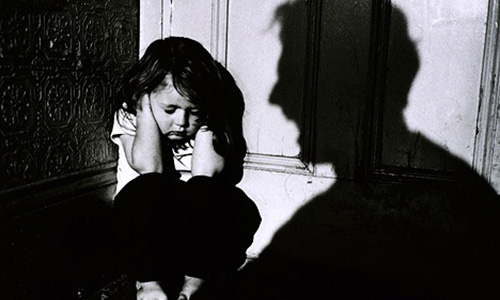 With the statistics of more than four children a day dying, not paying attention to those children that are extremely at risk could make that number only grow higher. “Big-data algorithms use risk factors such as unemployment, finances and neighborhood — which disproportionately sweep people of color into the net. Even a reliance on criminal records confuses actual risk with over-policing of poor communities” (Wexler, 2016). Wexler also agrees that using big data puts a risk on families that sometimes do not even need to have a risk on their back. He talks about how some kids would still be in their house if their family had a decent house for them to live in. With this all being said big data has many pros and cons of being used to help children during abuse, but there are many risks that can put children in the foster care that do not need to be there.
REFERENCES
“11 Facts About Child Abuse.” DoSomething.org, 2015, www.dosomething.org/us/facts/11-facts-about-child-abuse.
Collins, Courtney. “How 'Big Data' Might Help Predict Which Children Are Most at Risk for Abuse.” KERA News, www.keranews.org/post/how-big-data-might-help-predict-which-children-are-most-risk-abuse.
Hughes, S., & Wexler, R. (n.d.). Child Welfare. Retrieved from http://library.cqpress.com/cqresearcher/document.php?id=cqresrre2016082606